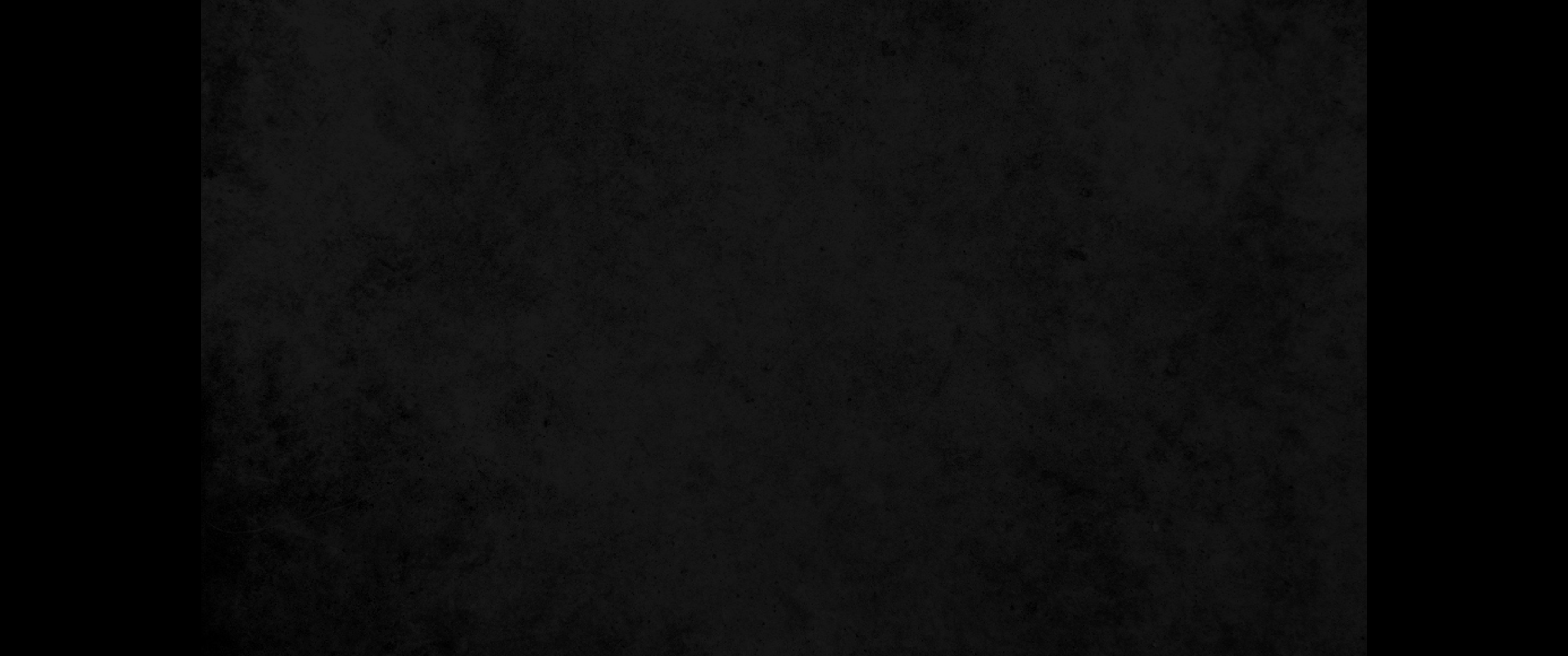 1. 여호와께서 내게 이르시되 모세와 사무엘이 내 앞에 섰다 할지라도 내 마음은 이 백성을 향할 수 없나니 그들을 내 앞에서 쫓아 내보내라1. Then the LORD said to me: 'Even if Moses and Samuel were to stand before me, my heart would not go out to this people. Send them away from my presence! Let them go!
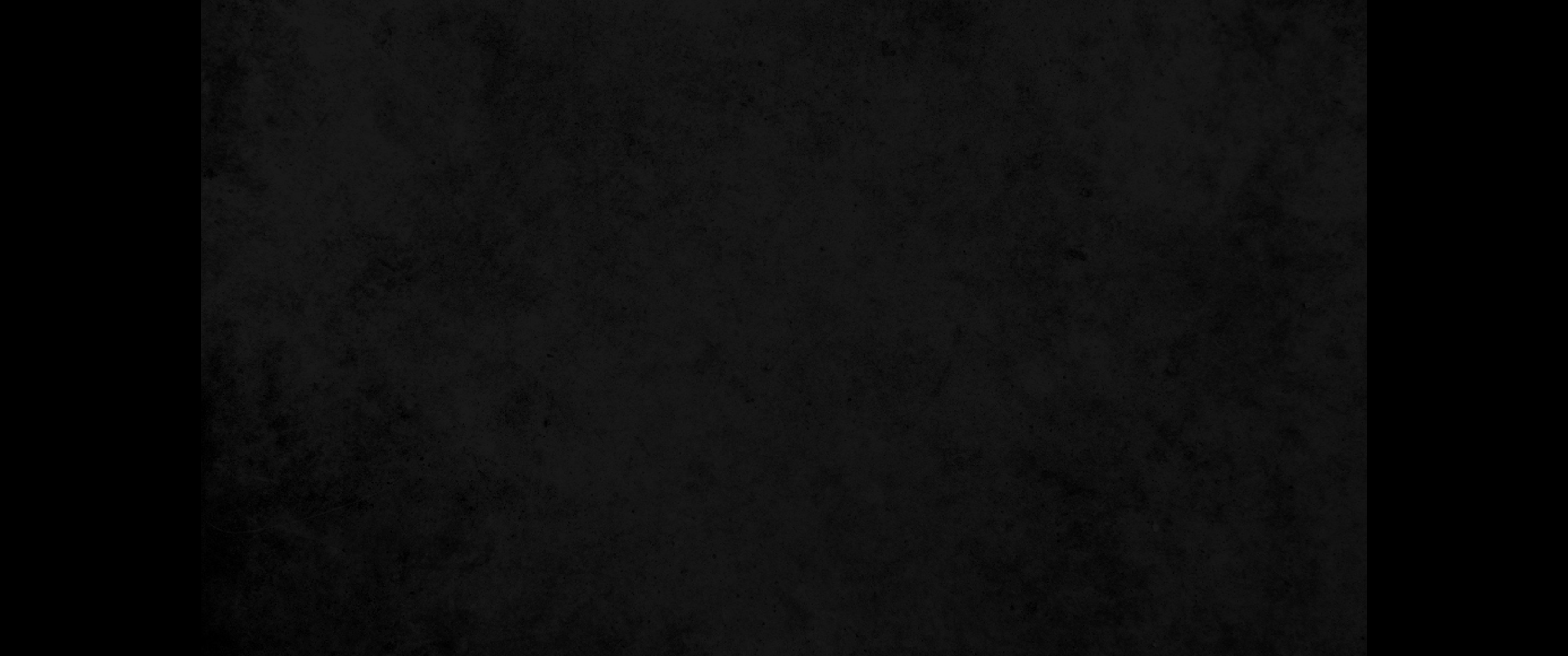 2. 그들이 만일 네게 말하기를 우리가 어디로 나아가리요 하거든 너는 그들에게 이르기를 여호와께서 이와 같이 말씀하시니라 죽을 자는 죽음으로 나아가고 칼을 받을 자는 칼로 나아가고 기근을 당할 자는 기근으로 나아가고 포로 될 자는 포로 됨으로 나아갈지니라 하셨다 하라2. And if they ask you, 'Where shall we go?' tell them, 'This is what the LORD says: " 'Those destined for death, to death; those for the sword, to the sword; those for starvation, to starvation; those for captivity, to captivity.'
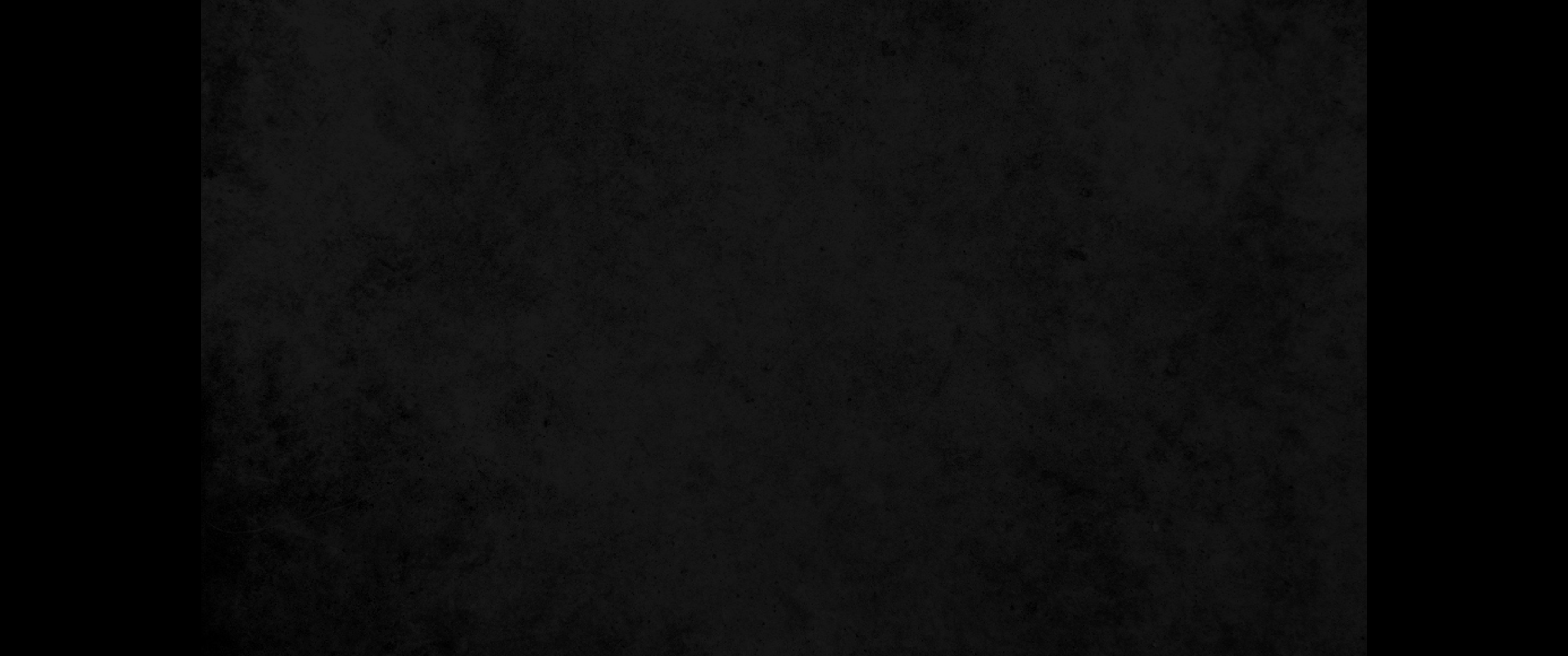 3. 여호와의 말씀이니라 내가 그들을 네 가지로 벌하리니 곧 죽이는 칼과 찢는 개와 삼켜 멸하는 공중의 새와 땅의 짐승으로 할 것이며3. 'I will send four kinds of destroyers against them,' declares the LORD, 'the sword to kill and the dogs to drag away and the birds of the air and the beasts of the earth to devour and destroy.
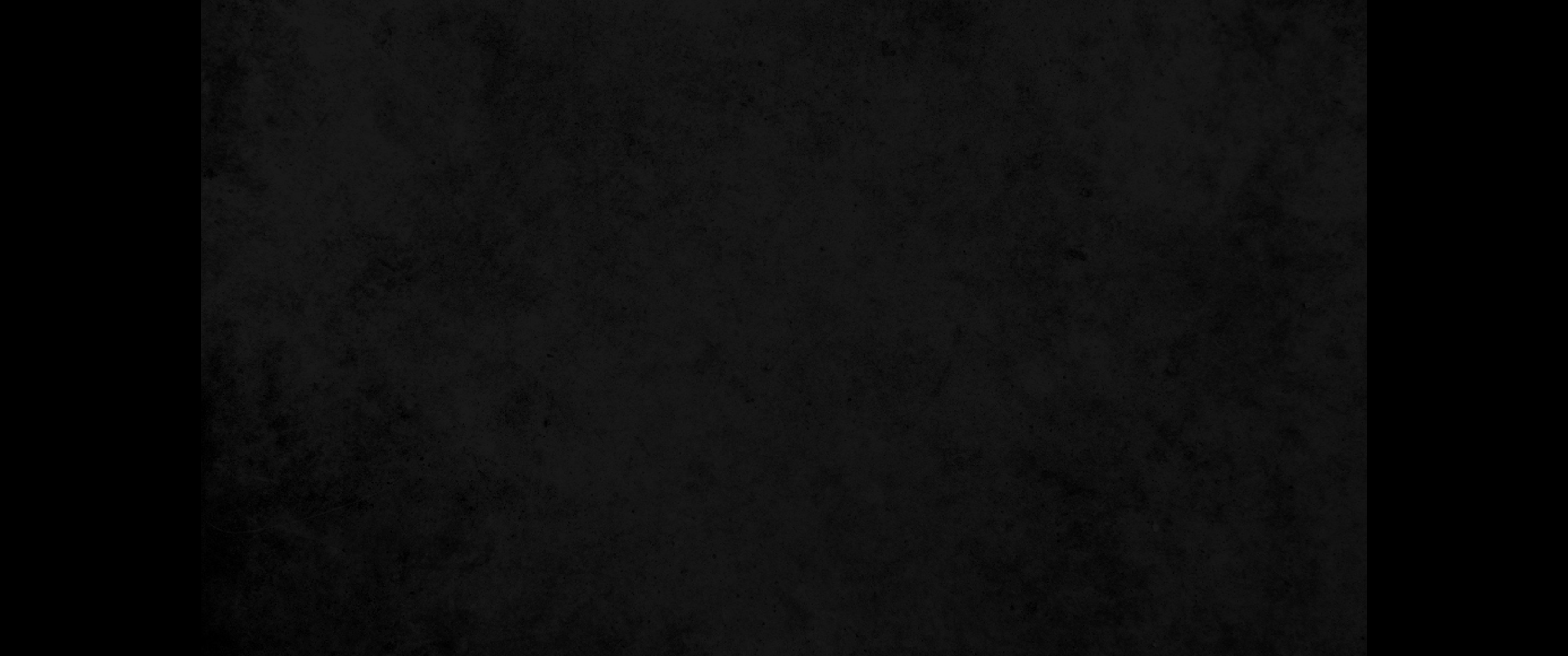 4. 유다 왕 히스기야의 아들 므낫세가 예루살렘에 행한 것으로 말미암아 내가 그들을 세계 여러 민족 가운데에 흩으리라4. I will make them abhorrent to all the kingdoms of the earth because of what Manasseh son of Hezekiah king of Judah did in Jerusalem.
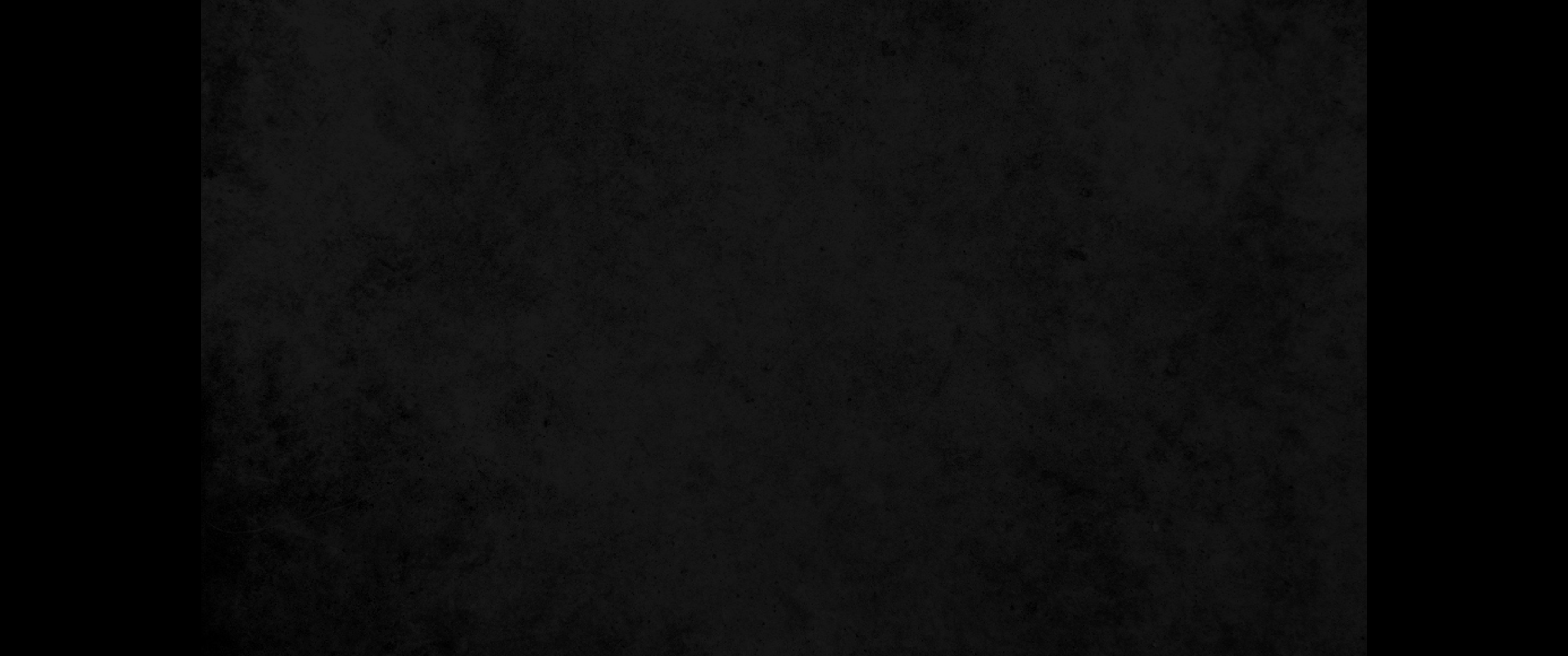 5. 예루살렘아 너를 불쌍히 여길 자 누구며 너를 위해 울 자 누구며 돌이켜 네 평안을 물을 자 누구냐5. 'Who will have pity on you, O Jerusalem? Who will mourn for you? Who will stop to ask how you are?
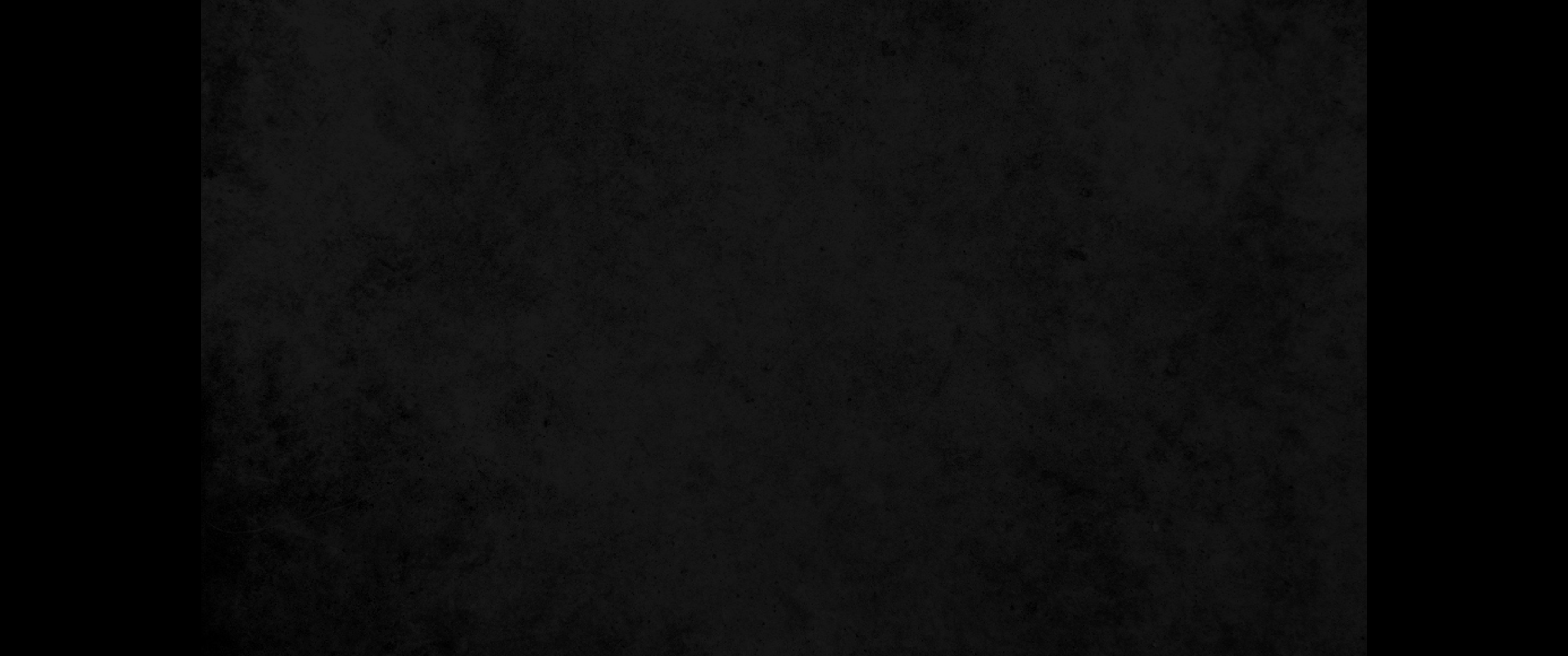 6. 여호와께서 이르시되 네가 나를 버렸고 내게서 물러갔으므로 네게로 내 손을 펴서 너를 멸하였노니 이는 내가 뜻을 돌이키기에 지쳤음이로다6. You have rejected me,' declares the LORD. 'You keep on backsliding. So I will lay hands on you and destroy you; I can no longer show compassion.
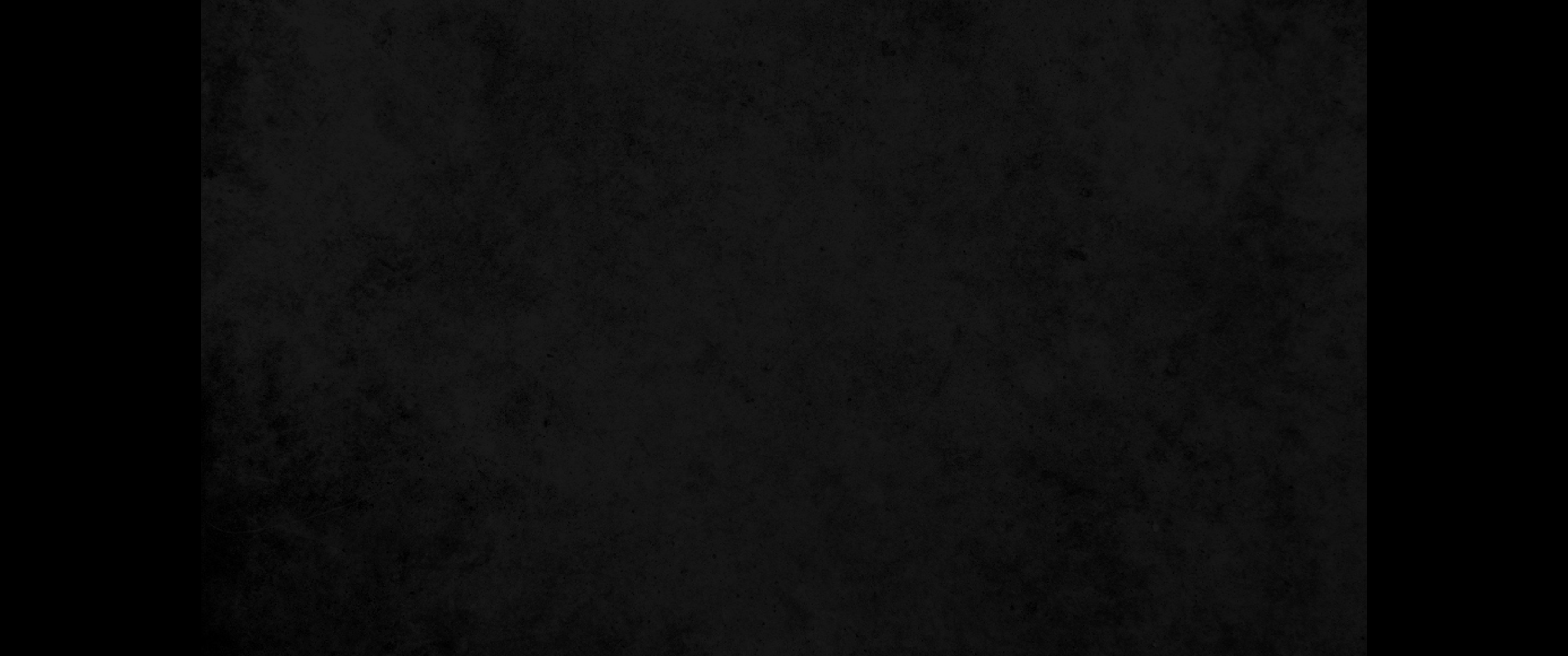 7. 내가 그들을 그 땅의 여러 성문에서 키로 까불러 그 자식을 끊어서 내 백성을 멸하였나니 이는 그들이 자기들의 길에서 돌이키지 아니하였음이라7. I will winnow them with a winnowing fork at the city gates of the land. I will bring bereavement and destruction on my people, for they have not changed their ways.
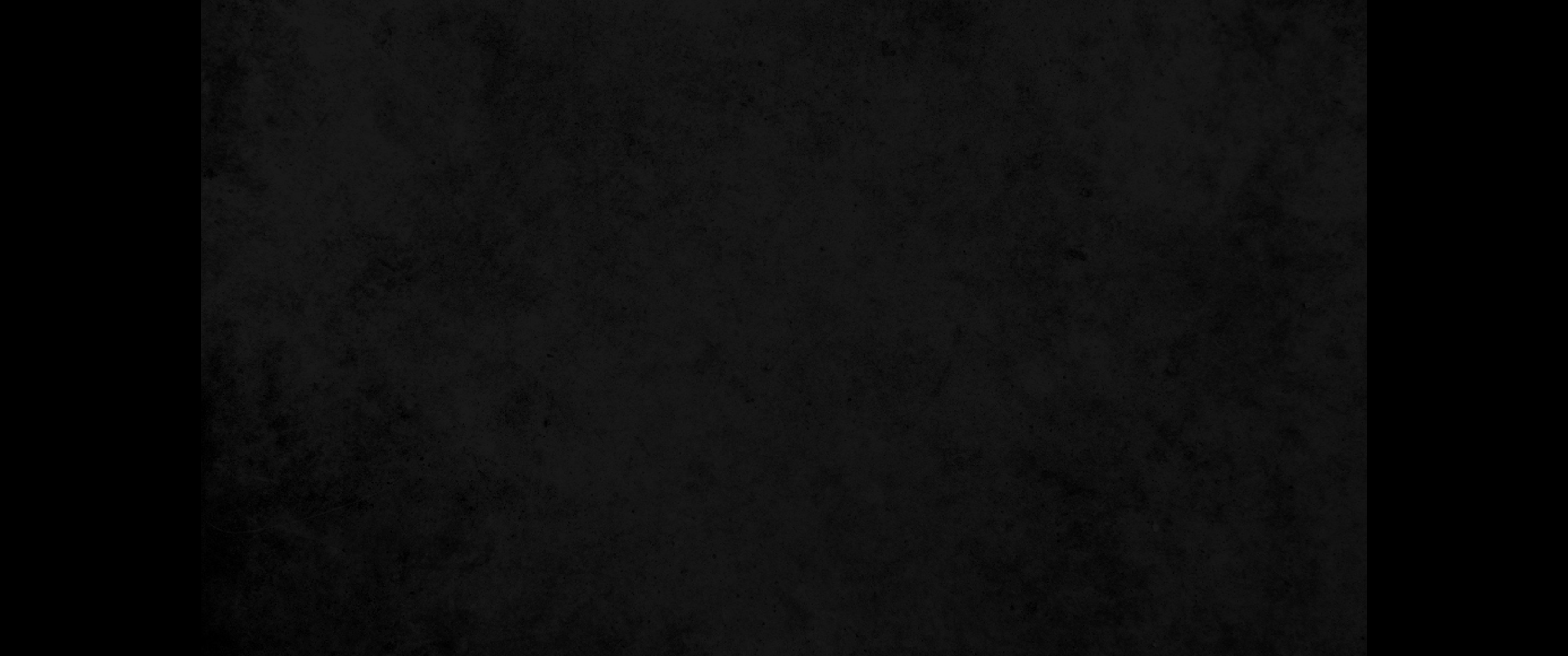 8. 그들의 과부가 내 앞에 바다 모래보다 더 많아졌느니라 내가 대낮에 파멸시킬 자를 그들에게로 데려다가 그들과 청년들의 어미를 쳐서 놀람과 두려움을 그들에게 갑자기 닥치게 하였으며8. I will make their widows more numerous than the sand of the sea. At midday I will bring a destroyer against the mothers of their young men; suddenly I will bring down on them anguish and terror.
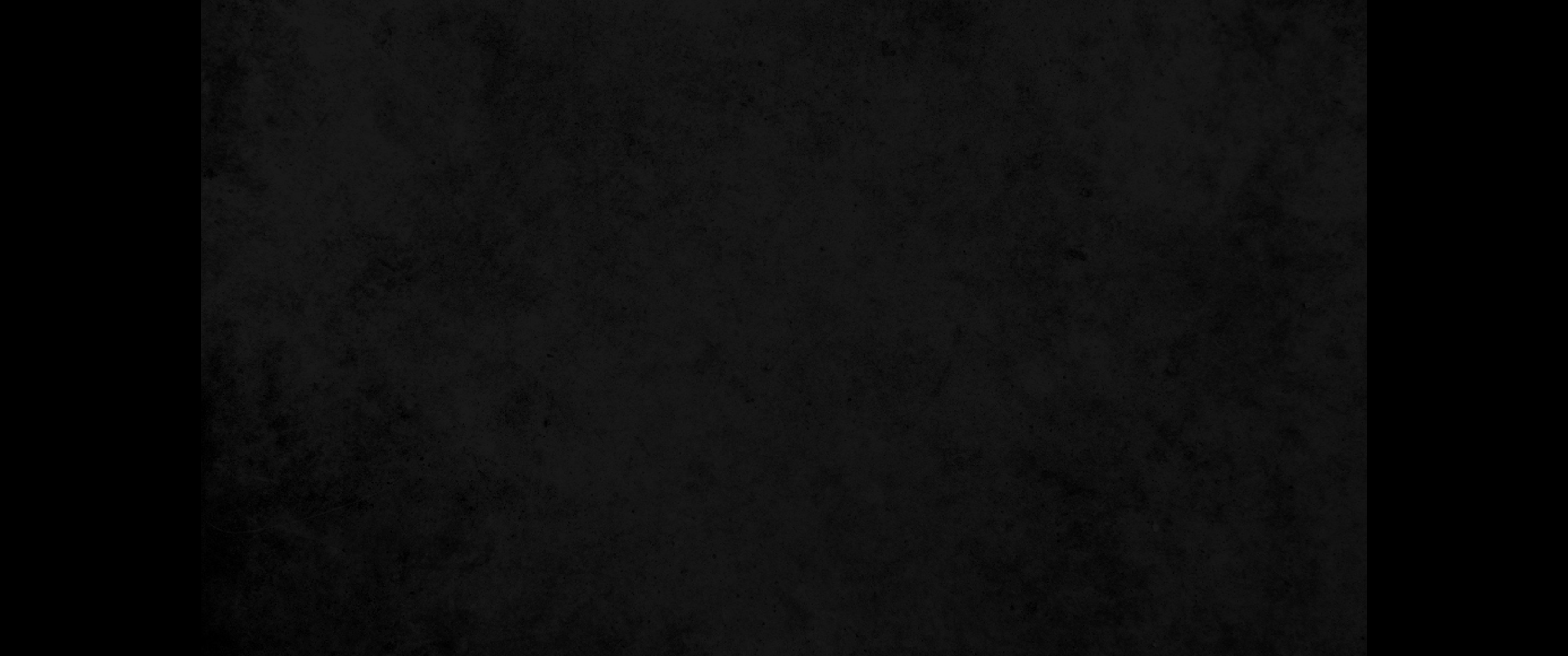 9. 일곱을 낳은 여인에게는 쇠약하여 기절하게 하며 아직도 대낮에 그의 해가 떨어져서 그에게 수치와 근심을 당하게 하였느니라 그 남은 자는 그들의 대적의 칼에 붙이리라 여호와의 말씀이니라9. The mother of seven will grow faint and breathe her last. Her sun will set while it is still day; she will be disgraced and humiliated. I will put the survivors to the sword before their enemies,' declares the LORD.
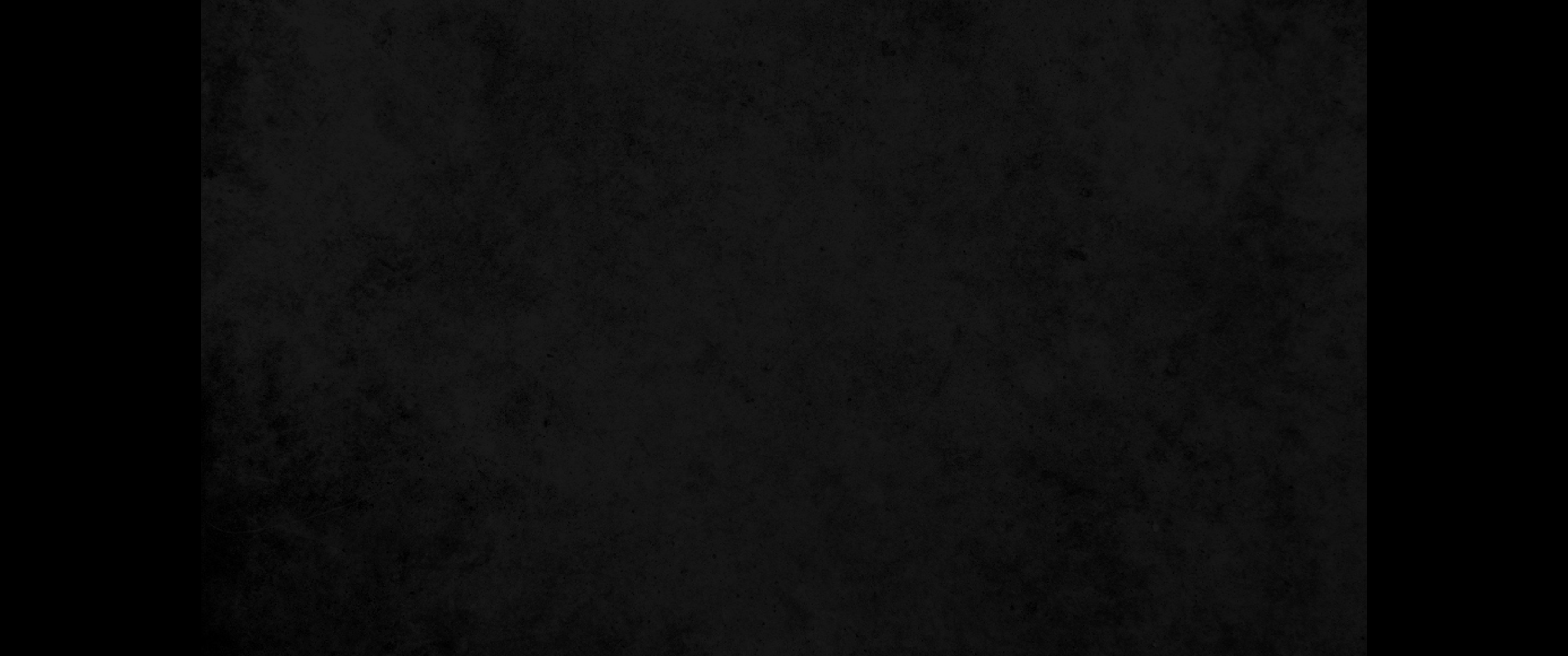 10. 내게 재앙이로다 나의 어머니여 어머니께서 나를 온 세계에 다투는 자와 싸우는 자를 만날 자로 낳으셨도다 내가 꾸어 주지도 아니하였고 사람이 내게 꾸이지도 아니하였건마는 다 나를 저주하는도다10. Alas, my mother, that you gave me birth, a man with whom the whole land strives and contends! I have neither lent nor borrowed, yet everyone curses me.
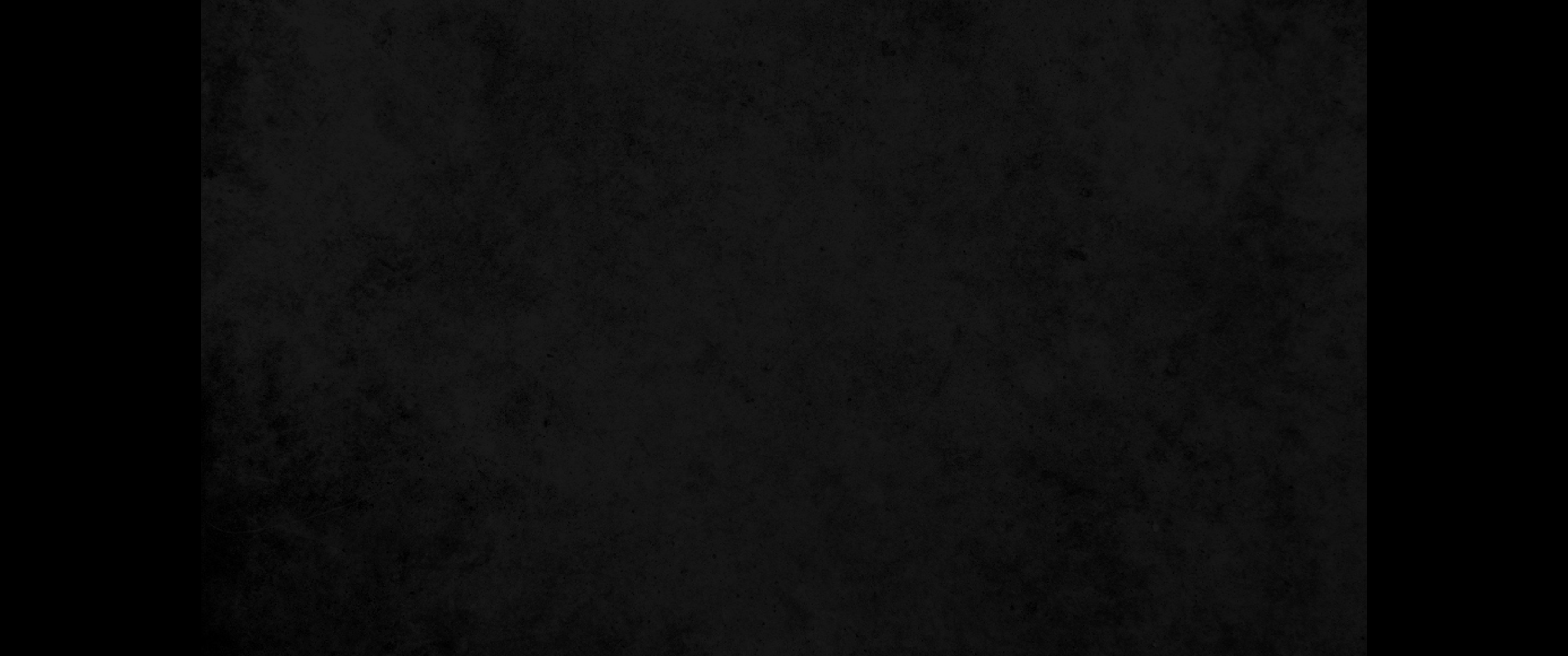 11. 여호와께서 이르시되 내가 진실로 너를 강하게 할 것이요 너에게 복을 받게 할 것이며 내가 진실로 네 원수로 재앙과 환난의 때에 네게 간구하게 하리라11. The LORD said, 'Surely I will deliver you for a good purpose; surely I will make your enemies plead with you in times of disaster and times of distress.
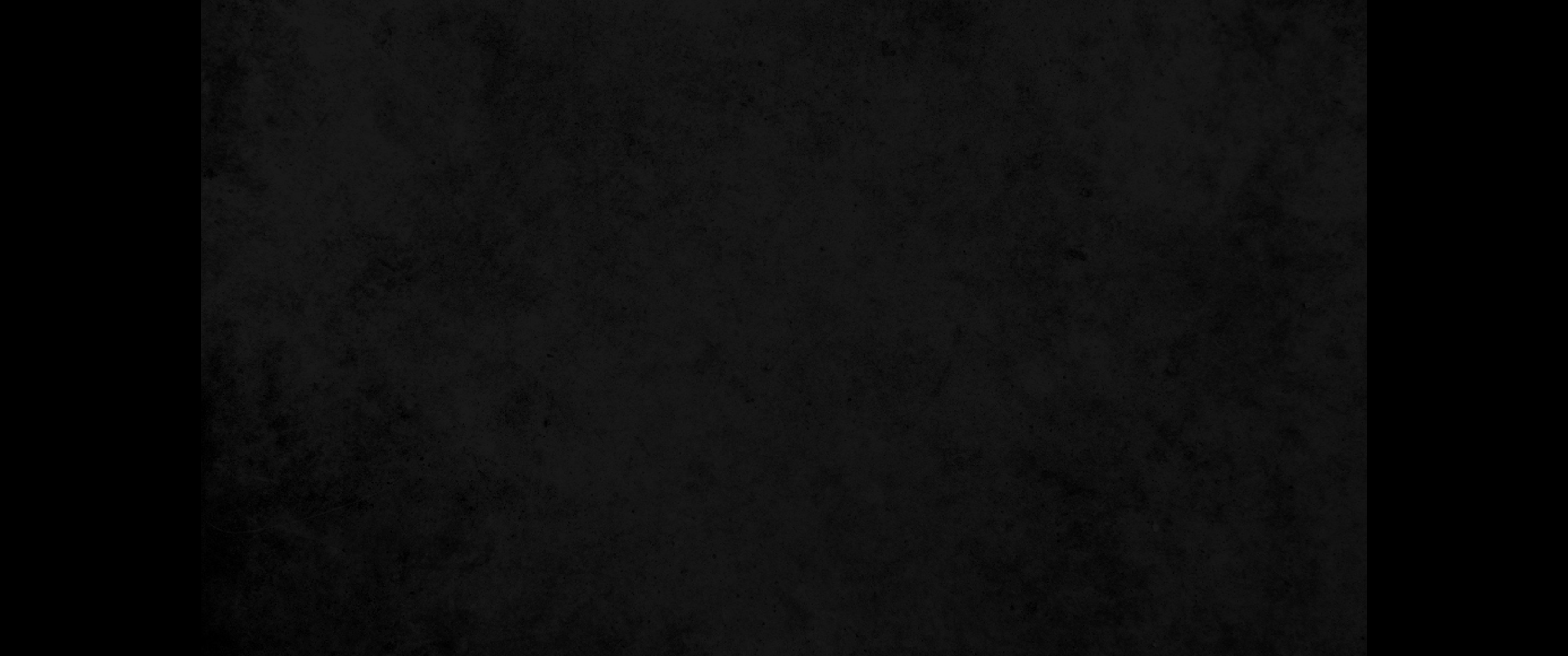 12. 누가 능히 철 곧 북방의 철과 놋을 꺾으리요12. 'Can a man break iron-iron from the north-or bronze?
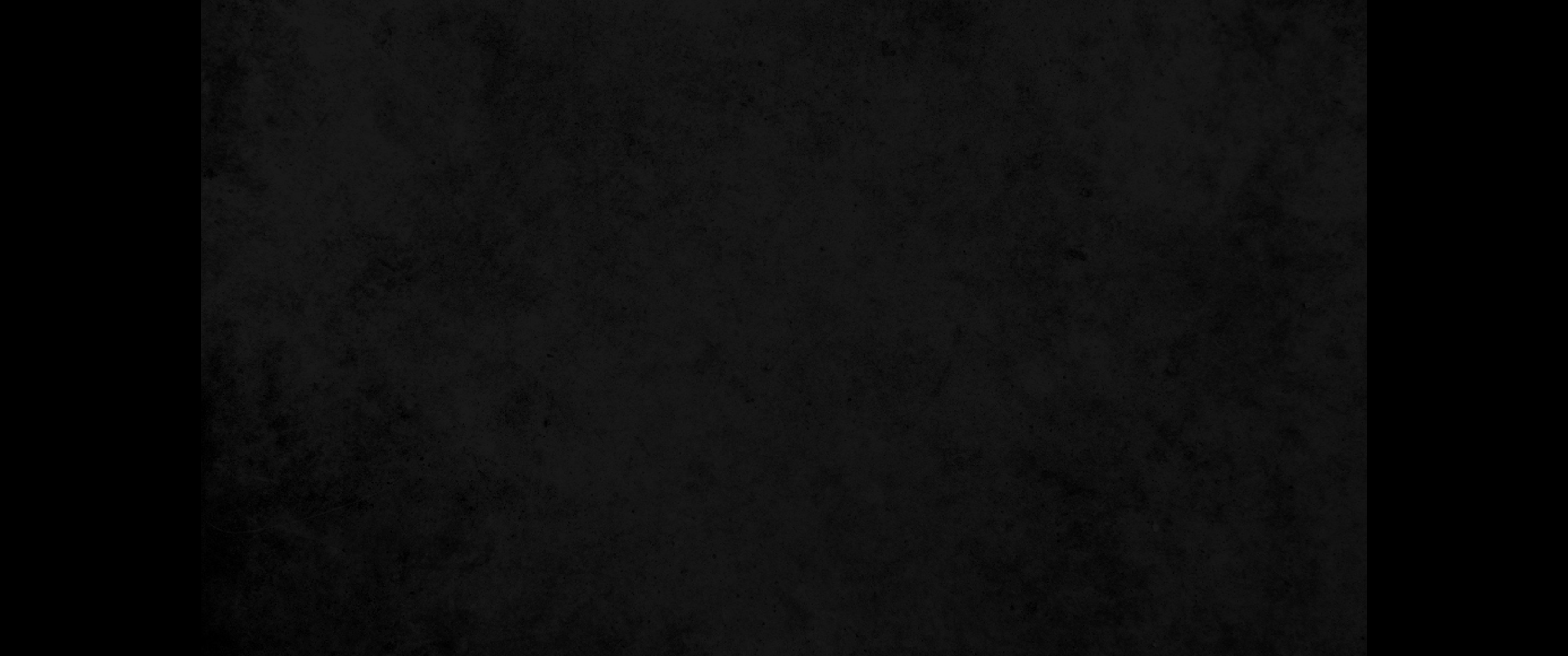 13. 그러나 네 모든 죄로 말미암아 네 국경 안의 모든 재산과 보물로 값 없이 탈취를 당하게 할 것이며13. Your wealth and your treasures I will give as plunder, without charge, because of all your sins throughout your country.
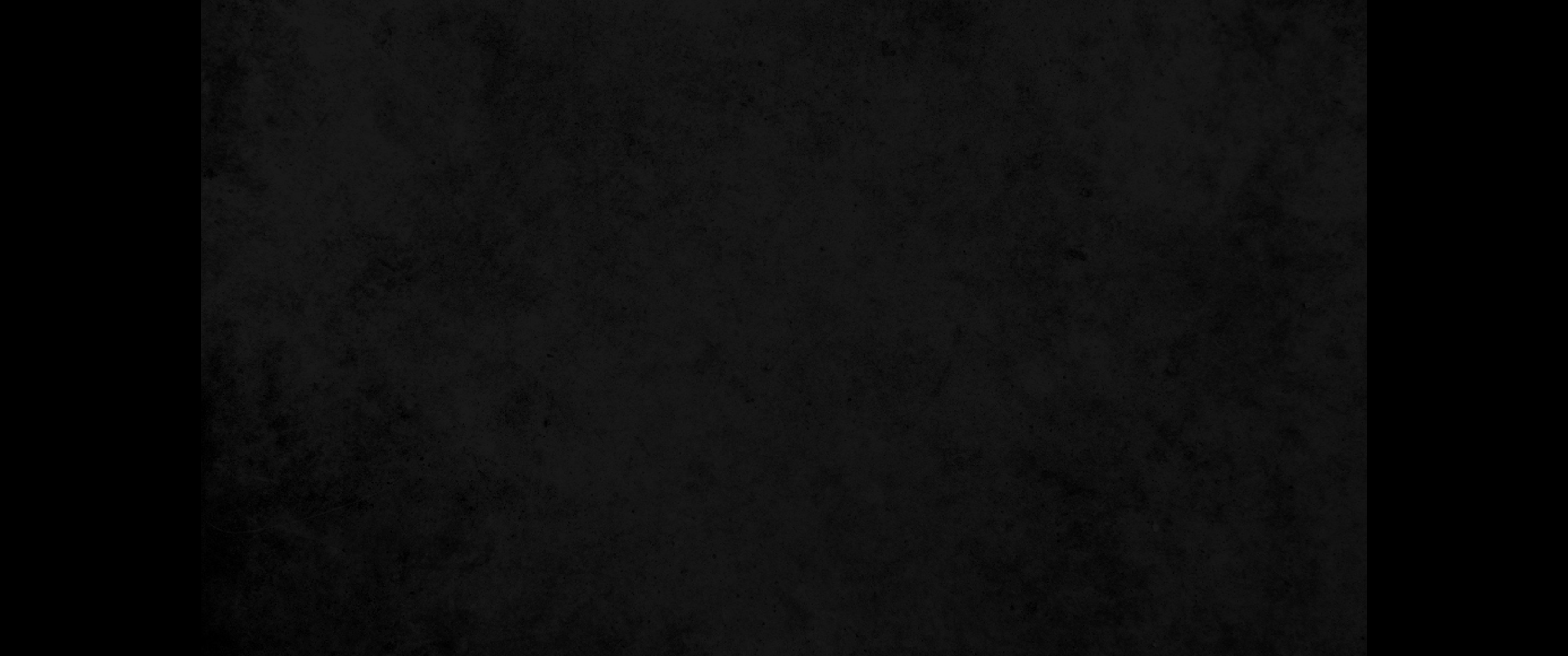 14. 네 원수와 함께 네가 알지 못하는 땅에 이르게 하리니 이는 나의 진노의 맹렬한 불이 너희를 사르려 함이라14. I will enslave you to your enemies in a land you do not know, for my anger will kindle a fire that will burn against you.'
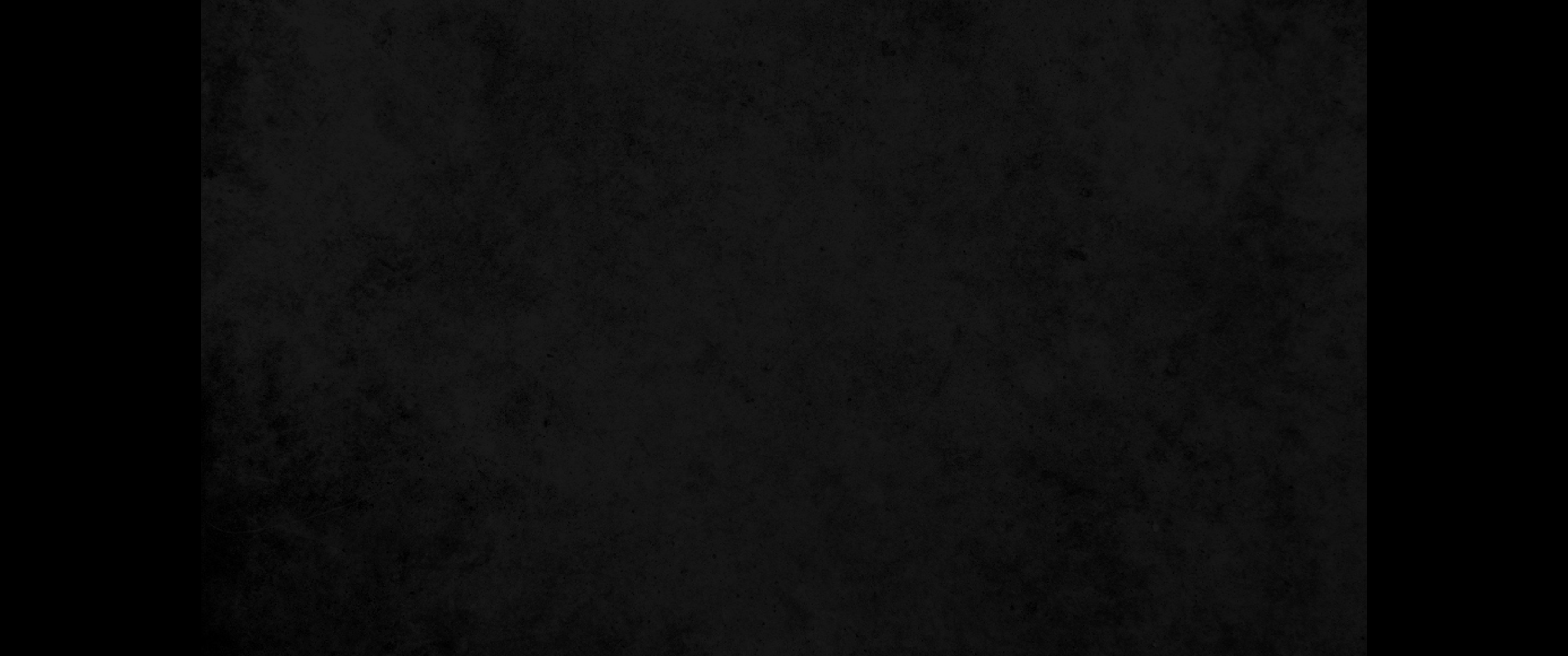 15. 여호와여 주께서 아시오니 원하건대 주는 나를 기억하시며 돌보시사 나를 박해하는 자에게 보복하시고 주의 오래 참으심으로 말미암아 나로 멸망하지 아니하게 하옵시며 주를 위하여 내가 부끄러움 당하는 줄을 아시옵소서15. You understand, O LORD; remember me and care for me. Avenge me on my persecutors. You are long-suffering-do not take me away; think of how I suffer reproach for your sake.
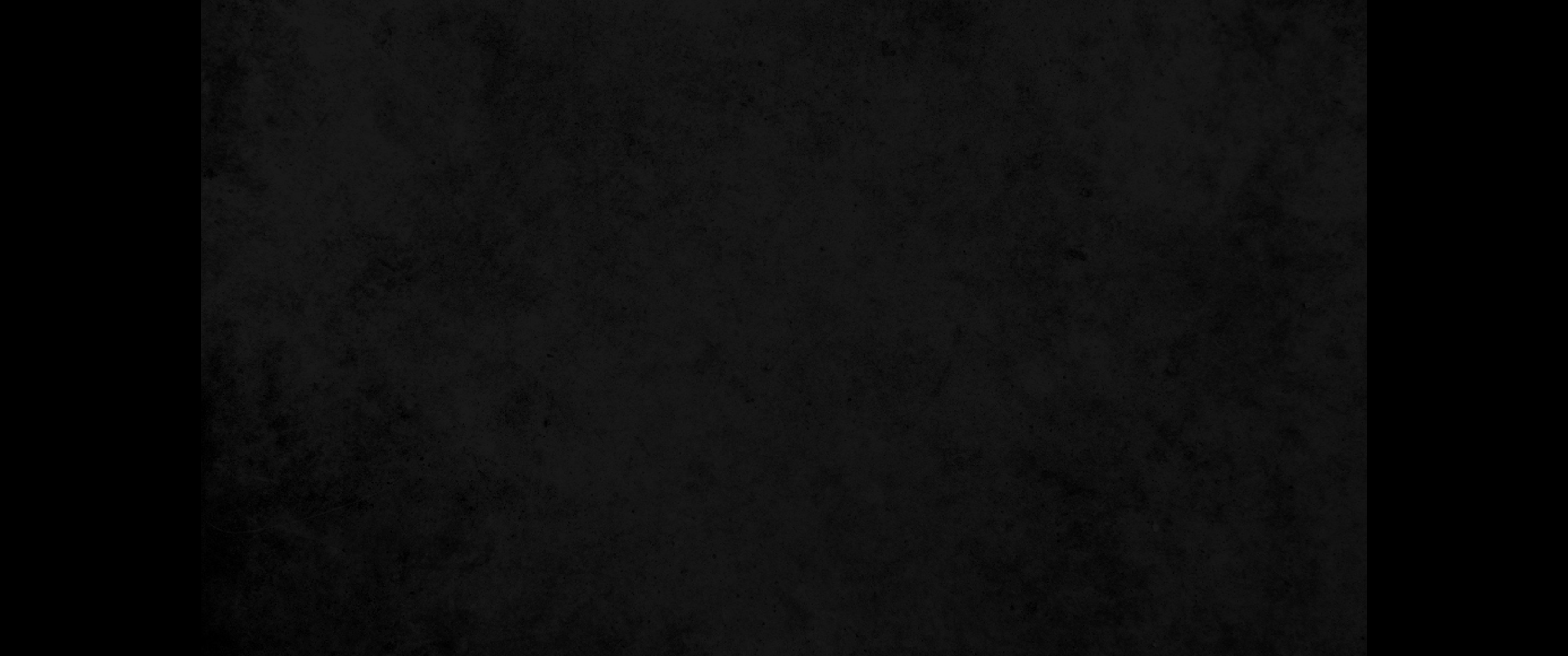 16. 만군의 하나님 여호와시여 나는 주의 이름으로 일컬음을 받는 자라 내가 주의 말씀을 얻어 먹었사오니 주의 말씀은 내게 기쁨과 내 마음의 즐거움이오나16. When your words came, I ate them; they were my joy and my heart's delight, for I bear your name, O LORD God Almighty.
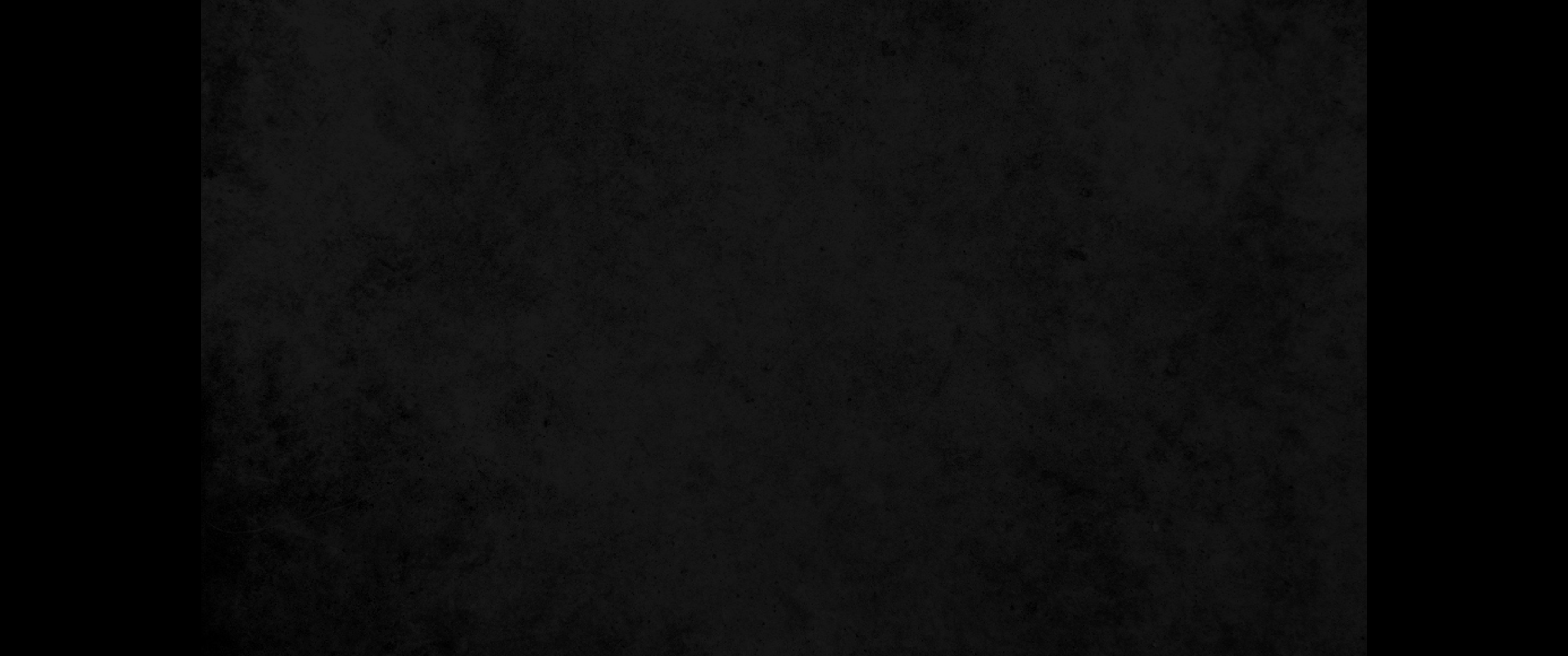 17. 내가 기뻐하는 자의 모임 가운데 앉지 아니하며 즐거워하지도 아니하고 주의 손에 붙들려 홀로 앉았사오니 이는 주께서 분노로 내게 채우셨음이니이다17. I never sat in the company of revelers, never made merry with them; I sat alone because your hand was on me and you had filled me with indignation.
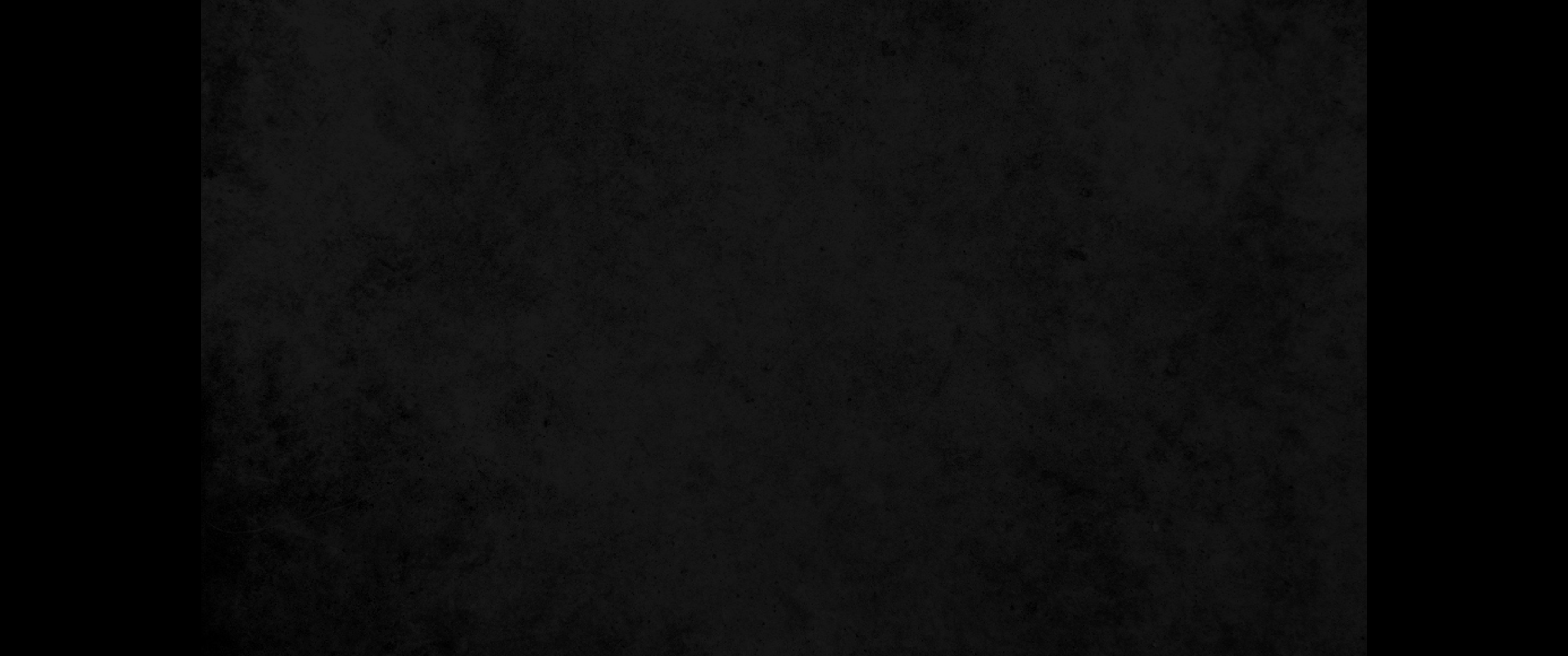 18. 나의 고통이 계속하며 상처가 중하여 낫지 아니함은 어찌 됨이니이까 주께서는 내게 대하여 물이 말라서 속이는 시내 같으시리이까18. Why is my pain unending and my wound grievous and incurable? Will you be to me like a deceptive brook, like a spring that fails?
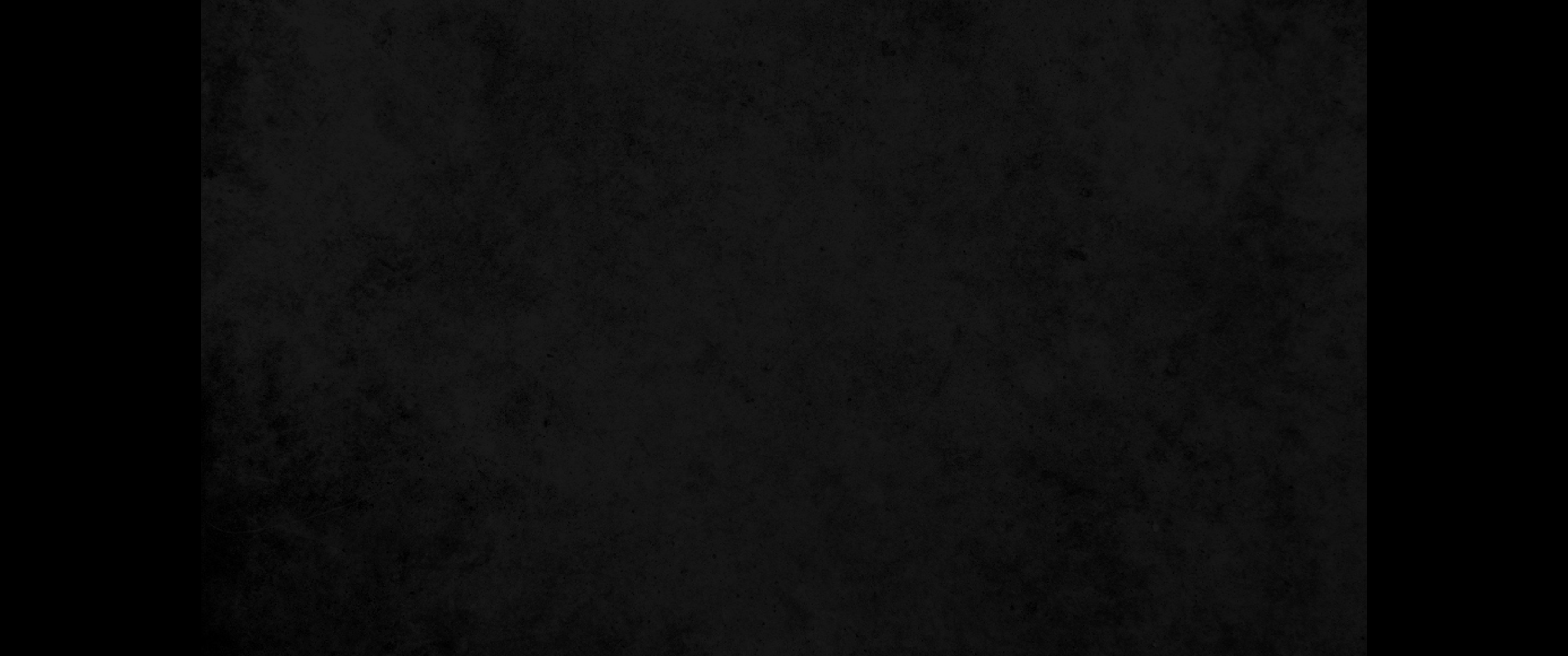 19. 여호와께서 이와 같이 말씀하시되 네가 만일 돌아오면 내가 너를 다시 이끌어 내 앞에 세울 것이며 네가 만일 헛된 것을 버리고 귀한 것을 말한다면 너는 나의 입이 될 것이라 그들은 네게로 돌아오려니와 너는 그들에게로 돌아가지 말지니라19. Therefore this is what the LORD says: 'If you repent, I will restore you that you may serve me; if you utter worthy, not worthless, words, you will be my spokesman. Let this people turn to you, but you must not turn to them.
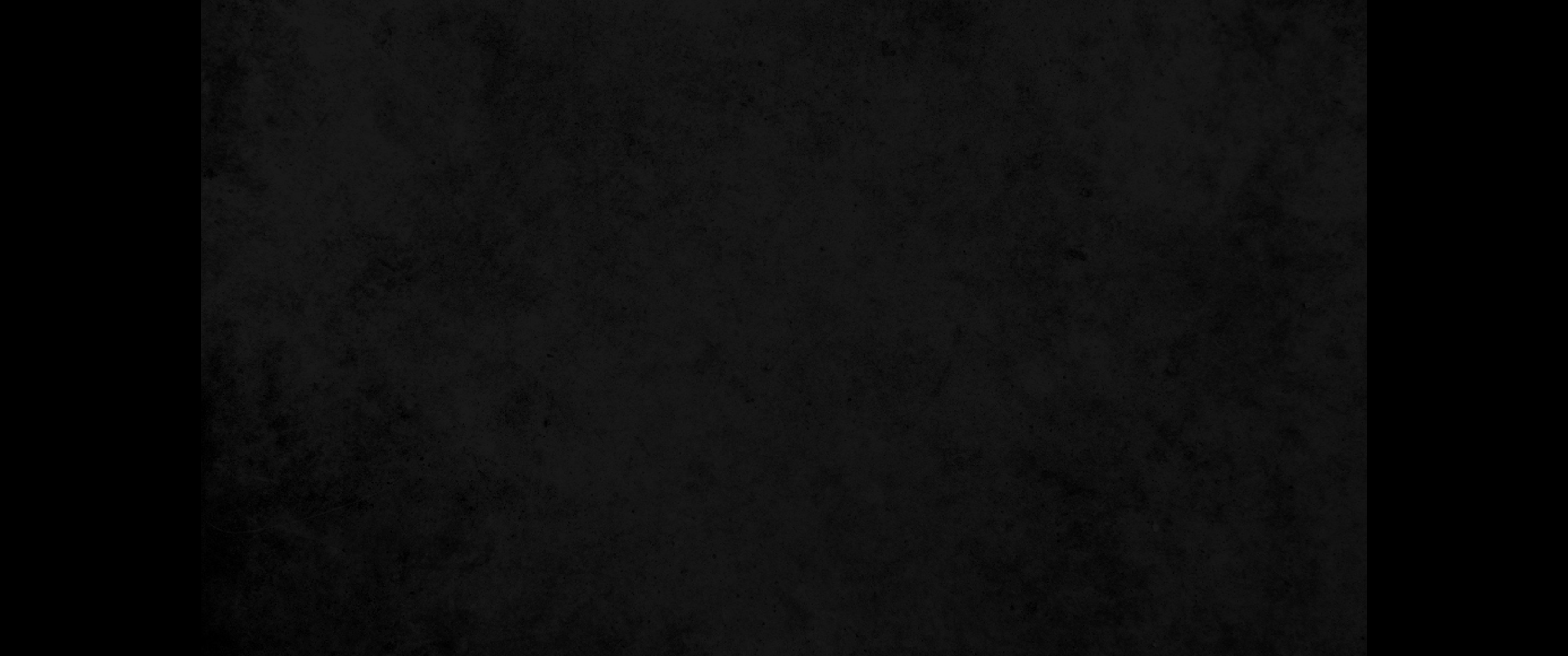 20. 내가 너로 이 백성 앞에 견고한 놋 성벽이 되게 하리니 그들이 너를 칠지라도 이기지 못할 것은 내가 너와 함께 하여 너를 구하여 건짐이라 여호와의 말씀이니라20. I will make you a wall to this people, a fortified wall of bronze; they will fight against you but will not overcome you, for I am with you to rescue and save you,' declares the LORD.
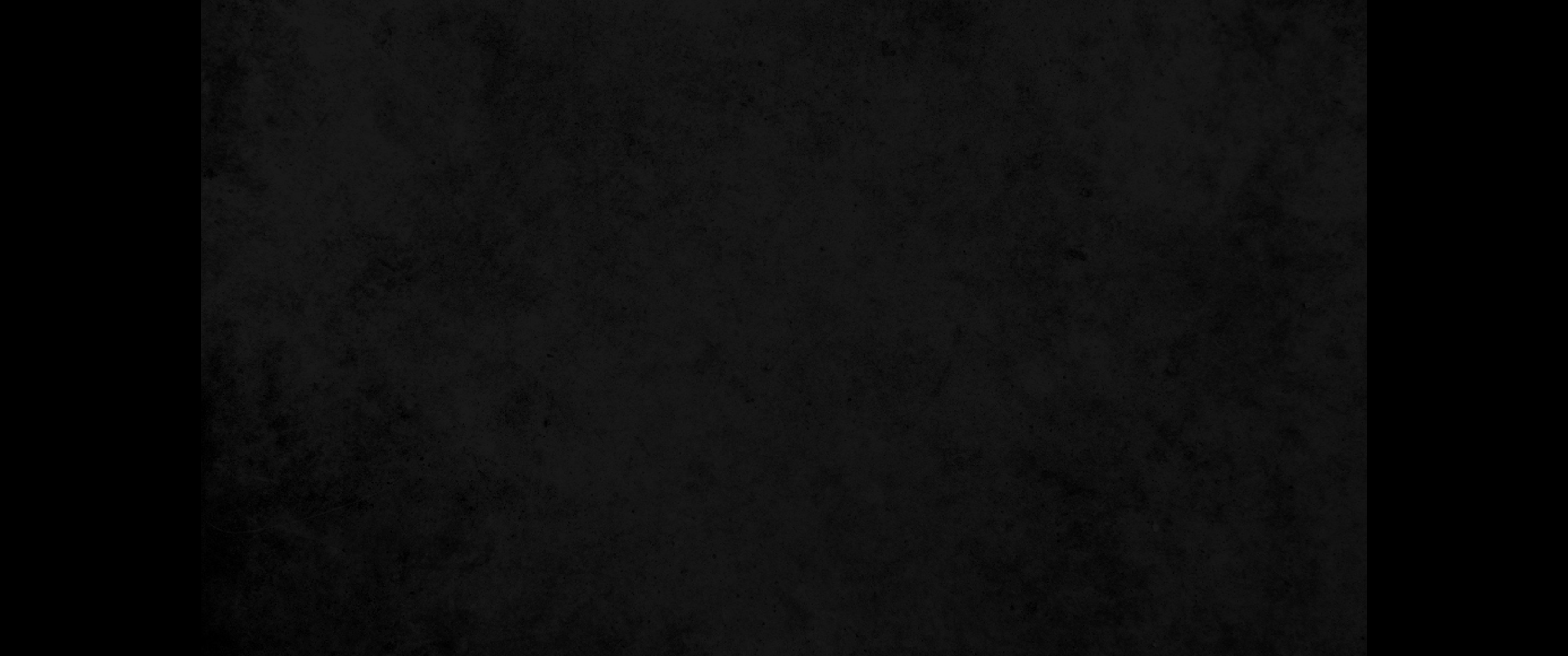 21. 내가 너를 악한 자의 손에서 건지며 무서운 자의 손에서 구원하리라21. 'I will save you from the hands of the wicked and redeem you from the grasp of the cruel.'